Charles Darwin: autor nového příběhu člověka – život zrozený z bahna, člověk z opice
Filosofie současných náboženských konfliktů
Charles Darwin (1809–1882)
Ve své převratné knize O vzniku druhů přírodním výběrem z roku 1859 ukázal, že evoluce vyrůstá z přirozeného výběru, který se uskutečňuje bojem o přežití. Jedná se o teorii nalézající princip, podle kterého se odvíjí vše živé a zpochybňující dosud bezkonkurenčně vládnoucí narativ o původu člověka jako božího stvoření.
V roce 1871 aplikoval své poznatky na vývoj člověka ve své knize O původu člověka.
Evoluce visí ve vzduchu.
Již Hume, Kant, později Goethe a Darwinův dědeček Erasmus předpokládají, že vše živé vychází z jednoho principu, který je životu samému vlastní. Pro svůj předpoklad však nemají žádné doklady. Sám Darwin uspíší publikování svého díla v souvislosti s rukopisem Alfreda Russela Wallace, který formuluje analogickou teorii. 
Darwin k tomu obejvu zděšeně poznamenává: „Nikdy jsem nespatřil tak výraznou shodu. Jako by Wallace vytvořil svůj rukopis na základě mého náčrtu z roku 1842! Faktem je, že moje kapitoly nesou stejné názvy, jaké Wallace užil pro označení hlavních principů své teorie.“
Loď Beagle
V srpnu roku 1831 vyplul Darwin na pětiletou plavbu na lodi Beagle. Během tohoto období nasbíral obrovský geologický materiál a získal přehled o rozmanitosti organického života. Obecně lze tuto cestu rovněž považovat za cestu v pravém smyslu slova duchovní: změnila to, jak rozumí člověk vůbec sám sobě.
Případ Jemmyho Buttona a „nejbídnějších lidí na světě“
Kapitán FritzRoy podnikl již v roce 1830 podobnou plavbu, tehdy unesl domorodého chlapce spolu se třemi dalšími domorodci do Anglie, kde z nich chtěl vychovat křesťany a následně vrátit mezi domorodce, aby je nyní vzdělané oběti únosu samy kultivovaly. Roku 1831 vezl chlapce zpět mezi domorodce, tehdy již byl na palubě i Charles Darwin. Když se po několika letech vraceli antropologové na místo, zjistili, že se Jemmy zcela asimiloval a opět se z něj stal nahý domorodec.
Experiment s domorodci
V prvním kroku se tedy někdejší divoši proměnili v civilizované jedince s dobrými jazykovými dovednostmi a vhledem do křesťanství. Když je pak kapitán s Darwinem zanechali v Ohňové zemi, Darwin si ve svém deníku všímá: 
„Nikdy bych nevěřil tomu, jak velký může být rozdíl mezi divochy a civilizovaným člověkem. Je větší než mezi divokým a domestikovaným zvířetem, neboť člověk vykazuje řádově větší schopnost k vývoji a pokroku.“
V roce 1859, když Darwin zrovna publikuje svůj spis O původu druhů, ovládá noviny zpráva o tzv. Masakru z Wulaiy – domorodci z Ohňové země zabijí osm antropologů a vědců. Vůdcem skupiny měl být Jemmy Button, který je zajat, ale nikdy mu není nic dokázáno.
„Lucy and Her Mate in Paradise“
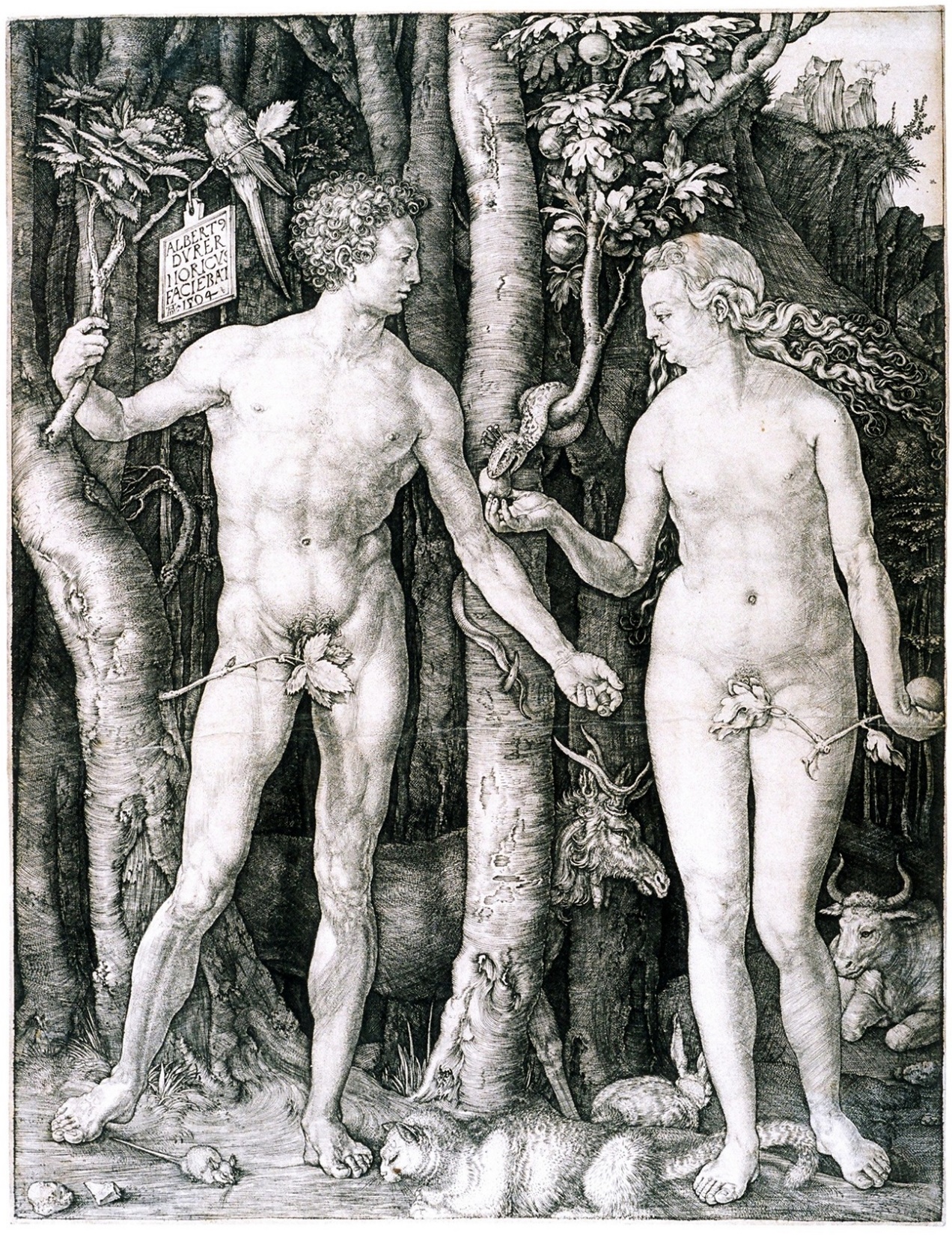 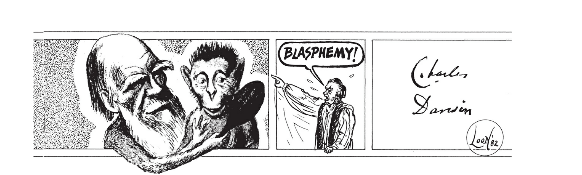 Darwin se narodil se do významné lékařské a vědecké rodiny, která byla aktivní v unitářské církvi. Sám Darwin byl minimálně ještě při své plavbě hluboce věřící člověk. Před plavbou studoval medicínu (ale po čtyřech semestrech studium opustil) a dva roky theologii. V této době rovněž četl knihu Vom Orinoko zum Amazonas od Alexandra von Humboldta, kterého si vzal za svůj vzor. Kdyby ji tehdy nečetl, mohl z něho být theolog, resp. jak si to přál jeho otec, lékař a kněz. Postupně se však od církve, náboženství i víry distancoval, především poté, co mu postupně zemřou jeho dvě dcery.
„Druhá v řadě urážek“
„Survival of the Fittest“
Metafora pro sociální eugeniku, ale i porozumění kapitalistické společnosti a válečnické povahy moderních národních států: „Z přírodních bojů, z hladu a smrti povstává tedy postupně to nejvyšší, co jsme s to myslet: vznik stále vyšších a dokonalejších bytostí.“ 
Richard Dawkins: „Jsme stroje na přežití. Jsme roboti, které jsou slepě naprogramovány tak, aby uchovaly tyto egoistické malé molekuly, které obyčejně označujeme jako geny.“
Princip náhody: stvoření bez stvořitele
Kdyby Bůh předpokládal náhodu jako princip, musel by připustit, že nemá vliv na výsledek, protože jinak by se jednalo o náhodu. Pořádající a řídící ruka Boží již není zapotřebí. Vzniká tím idea stvoření bez stvořitele.
Smrt jako cesta vpřed
V roce 1951 píše: „Ponižujeme našeho stvořitele, když si jej představujeme jako pána zástupů plazících se parazitů a červů, kteří postupně zaplavili celý svět. Najednou chápeme, že nejvyšší dobro, které si můžeme představit, tedy vznik vyšších živočichů, je přímým výsledkem smrti, hladu, drancování a skryté války uvnitř přírody.“
Několik dní poté, co Darwin napsal tyto věty, umírá jeho devítiletá dcera. Odmítne se účastnit pohřbu a již nikdy nevkročí do kostela: „Bůh neexistuje, protože by musel být vrahem.“
Anti-Darwinismus
Již v Darwinově době se začíná šířit přesvědčení, že má-li bible „přežít“ Darwinovu publikaci, je třeba ji začít číst jinak: jako metaforu, resp. jako existenciální výpověď spíše než jako přírodopisnou knihu.
V USA věří skoro 50 procent obyvatel, že Bůh stvořil člověk, asi 40 procent je přesvědčených, že svět se sice vyvinul do současného stavu v průběhu miliónů let, ale za božího vedení, jen 10 procent obyvatel se hlásí k přesvědčení, že jsme došli do současnosti bez božího zásahu. Více jak tři čtvrtiny obyvatel této vědecké velmoci tedy zpochybňuje Darwinův objev.

.
Přírodní versus kulturní evoluce
Na rozdíl od Darwina si jeho konkurent Wallace všímá toho, že kultura (jazyk, tradice, víra) se nevyvíjí darwinovsky – kultura se traduje nikoliv geneticky, ale skrze informace. Informace teče rychleji než krev.
Přesto se ale tzv. sociální darwinismus prosadil, např. v díle Herberta Spencera, podle něhož přežívá i na rovině kultury nejpracovitější. Je zde tedy patrné přenesení schématu z přírody na společnost, což vede potom v nacismu ke zkázonosným důsledkům.
Robert Bellah: Religion in Human Evolution
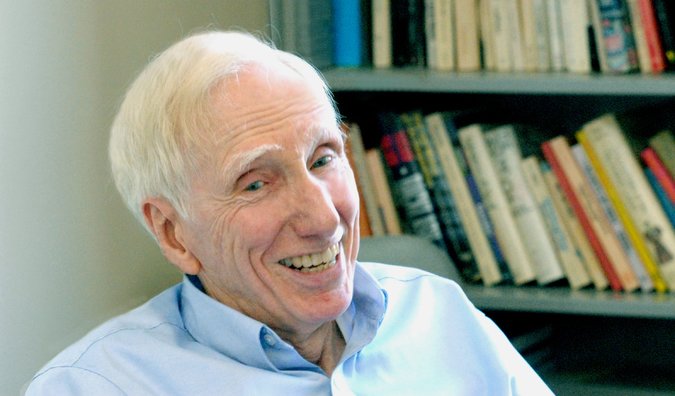 Bellah odmítá klasickou německou teorii vznikající v 18. století a objevující se mimo jiné i v díle I. Kanta: dle této teorie je boj a konkurence motorem společnosti. Právě tento motiv byl následně začleněn do teorie evoluce jak náboženství, tak lidského rodu. V této souvislosti hovoří nizozemský kulturní historik Johan Huinzinga ve své knize Humo ludens o „evropském zbožštění boje“.
Humo ludens
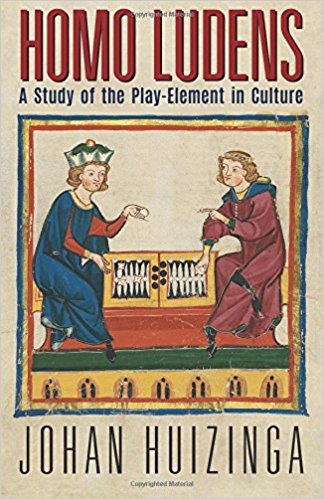 Kniha Homo ludens byla napsána v roce 1938, kdy Huinzinga upozorňoval na nebezpečí spjaté s vyzdvižením boje a války jako kulturotvorné síly. V roce 1944 doplňuje již v nacistickém zajetí doslov, v němž vysvětluje, že je třeba jeho kniha chápat jako protiváhu k zbožštění konfliktu a boje. Hra přitom není protipólem vůči boji, ale jeho sublimací.
Hra, nikoliv boj
Hra je následně i pro Bellaha tím, co nazývá stěžejním procesem („core process“), který inicioval proměnu člověka: Právě hra mu umožnila, aby rozvinul schopnost symbolického jazyka a rituálu. Bellah tím formuluje evoluci, v níž svobodě náleží pozitivní význam – člověk zlomí sílu prostředí, aby se mohl účastnit hry, v níž povstává jiný typ skutečnosti: hra je něco, co činíme pro ni samu. Ze hry pak povstávají příběhy; člověk vůbec je definován jako animal narans, živočich vyprávějící – z příběhů vzniká filosofie i věda.